PROGRAMME
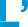 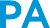 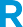 14 novembre 2024
La RSE, levier de la transition écologique : 
les compétences nécessaires
4 Place Saint Germain-des-Prés, 75006 Paris
JEUDI 14 NOVEMBRE 2024
ACCUEIL       | 8H45 – 9h15
Echanges autour d’un café croissant
BIENVENUE | 9h15– 9h30
Franck BORDAS, Président de l’UNPIUT
KEYNOTE D’OUVERTURE | 9h30 – 10h00
La RSE, levier de transition écologique : enjeux et engagement des jeunesUne introduction à la responsabilité sociétale des entreprises et son appropriation par les étudiants
Florence CLEMENT Coordinatrice de l’information grand public et jeunes & missions éducatives de l'ADEME 
Animation : Michèle VINCENT, Vice-Présidente de l’UNPIUT , Présidente de l’IUT de BOBIGNY
ATELIERS | 1ère SESSION | 10h10 – 11h40
ATELIER 2
RSE et services : Les nouveaux horizons du tertiaireDes exemples inspirants de transition écologique dans le secteur tertiaire.Jean-François AUCLAIR, DG de 02 du groupe OUI CARE
Jean-Michel LEFAURE , Président de Planet Bourgogne
Norbert GIRARD, Secrétaire général de l’Observatoire de l’Evolution des Métiers 
de l’Assurance (OEMA)
Animation : Hervé ROUVRE, Président  IUT  Le Mans
ATELIER 1
RSE,  industrie et construction : vers un avenir durableDes cas concrets de mise en œuvre de la RSE dans le secteur industriel.Mohamed HAMAOUI , Responsable  RSE EIFFAGE CONSTRUCTION ET AMELIORATION DE l'HABITAT
Olaf MAXANT, Direction de l'innovation du groupe EDF Responsable du Programme EDF Pulse Factory
Aurélie PICART, Déléguée Générale des NOUVEAUX SYSTÈMES ENERGÉTIQUES, 
Animation : Séverine BASTARD, Vice-Présidente IUT Champs sur Marne
PLÉNIÈRE | 11H50 – 12h50
RSE : un tremplin pour les PMELes opportunités de la RSE pour les petites et moyennes entreprises.
Sylvie CASENAVE-PÈRE  présidente POSSON PACKAGING
Maddy GILBERT  Secrétaire Nationale Confédérale CFE CGC Transition vers un monde durable
Hubert TONDEUR Vice-président de l'ordre des experts comptable chargé de la durabilité
Animation : Céline PAVARD, Présidente IUT de Sceaux
DÉJEUNER ET ATELIERS EXPERIENTIELS | 13h00-14h00
Un moment de détente pour échanger et partager des expériences
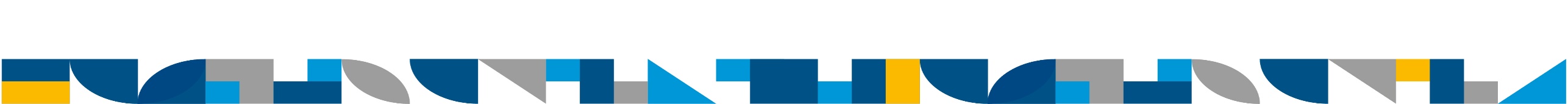 JEUDI 14 NOVEMBRE 2024
ACCUEIL       | 14H00 – 14h15
Olivier MOUSSON, Président de la  Société de l’Encouragement pour l’Industrie Nationale
ATELIERS | 2ère SESSION | 14h15 – 15h30
Compétences de demain : quels attendus pour un avenir écologique responsable
ATELIER 1
Les apports de la prospective : métiers et compétences clés
Mathieu  CARRIER  OPCO ATLAS, Directeur des politiques de Branches
Pierre LAMBLIN, APEC Directeur des Données et des Etudes, 
Animation : Catherine GUYONNET, Chargée de mission pour UNPIUT
ATELIER 2
Les apports de la prospective sectorielle : secteurs de l’industrie , de la construction, du bâtiment et travaux publics
Stéphanie VERHAEGHE  OPCO 2i , Directrice Appui aux Branches et Action Prospective 
Hervé DAGAND, CONSTRUCTYS, Responsable Observatoires, Etudes et Ingénierie
Animation : Jean Luc CHAUSSAVOINE, Président IUT Normandie Grand ouest
PARTAGE DE PRATIQUES| 15h40   – 16H40 
IUT : catalyseurs de compétences et d’innovation
Le déploiement de la RSE dans les formations initiales et continues : enjeux et leviers
Laurent POISSON ,Directeur IUT DE LAVAL, Association des directeurs d’IUT 
Germain GOURANTON, Directeur  Général et Associé, NALDEO GROUP
Martin BORTZMEYER Resp. de mission "Enseignement aux enjeux environnementaux« , Ministère de la Transition écologique et de la Cohésion des territoires
Animation : Franck BORDAS, Président UNPIUT, Président IUT  de Tours
TABLE RONDE DE FIN | 16h50   – 17h50
Soft Skills : les clés du succès
Les soft skills, ressources essentielles dans un monde en transition. 
Éric LEMOINE , CEO House Of Co design et Re loaded, entreprise à mission
Laetitia NIAUDEAU, DGA APEC
Robert MIZRAHI  Expert contributeur au livre blanc sur la place des Soft Skills en entreprise  (sortie été 2024 )
Animation : Michèle VINCENT, Vice-Présidente UNPIUT, Président IUT Bobigny
MESSAGE DE FIN | 17h50  – 18H00 
Franck BORDAS, Président de l’UNPIUT
Soirée de clôture : cocktail dinatoire – 18H-22HUn moment festif pour célébrer les échanges de la journée.
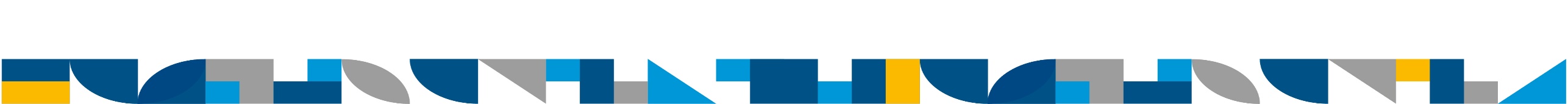 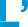 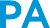 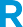 UNPIUT | Union Nationale des Présidents d’IUT 
4 Place Saint Germain-des-Prés, 75006 Paris

  Contact Programmation : Catherine Guyonnet 
journeesdufutur@gmail.com